Mechy
Charakteristika
Řadí se do skupiny mechorostů
Výtrusné rostliny
Zelené rostliny
V přírodě zadržují vodu – jsou velmi důležité
Označují se jako „pionýrské“ organismy
Stavba těla
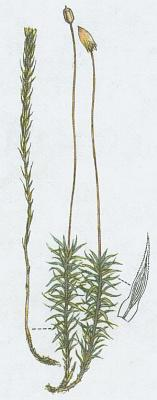 Tobolka
Štět
Lodyžka s 
lístky
Rhizoidy
Životní cyklus mechů
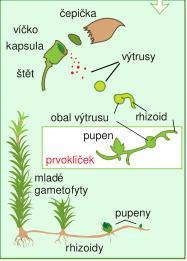 Zástupci mechů
Ploník: 
Hraje důležitou roli v lesním hospodářství, při zadržování vody, dokáže absorbovat až dvacetkrát tolik vody, kolik je jeho vlastní hmotnost.
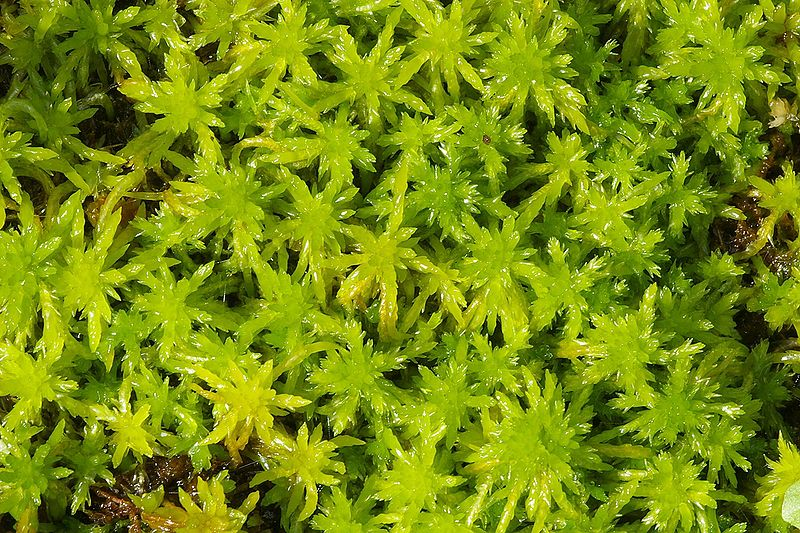 Rašeliník: dokáže pojmout obrovské množství vody, až 
dvacetinásobek hmotnosti sušiny. 
Součást rašeliny.
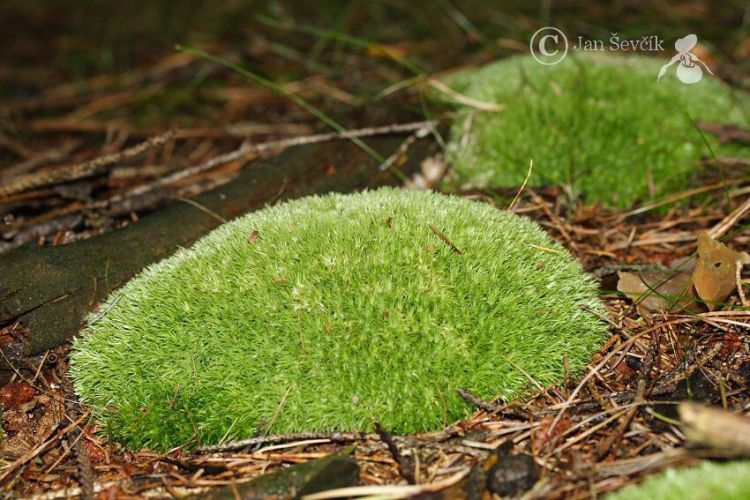 Bělomech sivý: tvoří kompaktní polštáře, ostrůvky
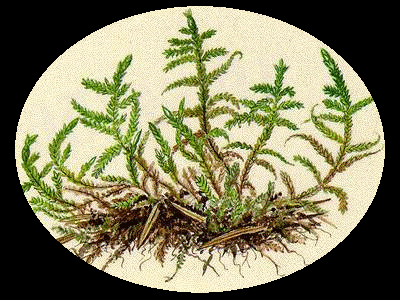 Pokryvnatec Schreberův: Lístky jsou střechovitě uspořádané, velmi vyduté, široce vejčité, naspodu ohrnuté. Lístky na větvích jsou menší než na lodyžkách.
Měřík
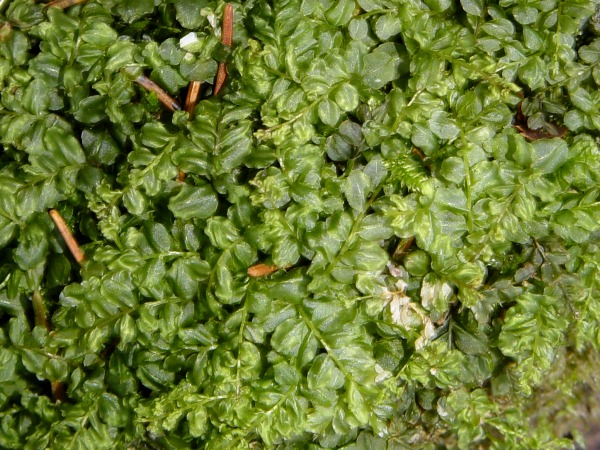 Má velmi tenké lístky, které lze krásně pozorovat pod mikroskopem
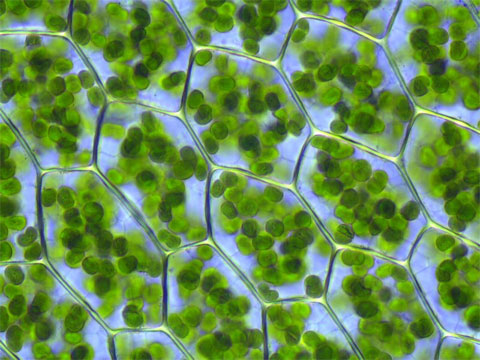 Mikrofotografie lístku měříku
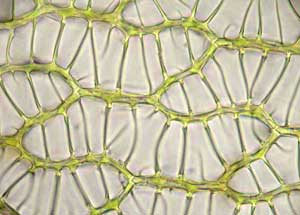 Duté buňky rašeliníku – důvod
 proč je schopen zadržet tolik vody.
http://www.guh.cz/edu/bi/biologie_rostliny/html05/foto_006.html
http://cs.wikipedia.org/wiki/Soubor:Lifecycle_moss_svg_diagram_ces.svg
http://cs.wikipedia.org/wiki/Soubor:Polytrichum_commune.jpeg
http://cs.wikipedia.org/wiki/Soubor:SphagnumFallax.jpg
http://www.biolib.cz/cz/taxonimage/id91636/?taxonid=61366&type=1
http://mirda2.atlasweb.cz/Pokryvnatec%20Schreberuv.htm
http://www.biolib.cz/cz/image/id26412/
http://www.ideje.cz/cz/clanky/realizace-fotosyntezy-v-laboratori